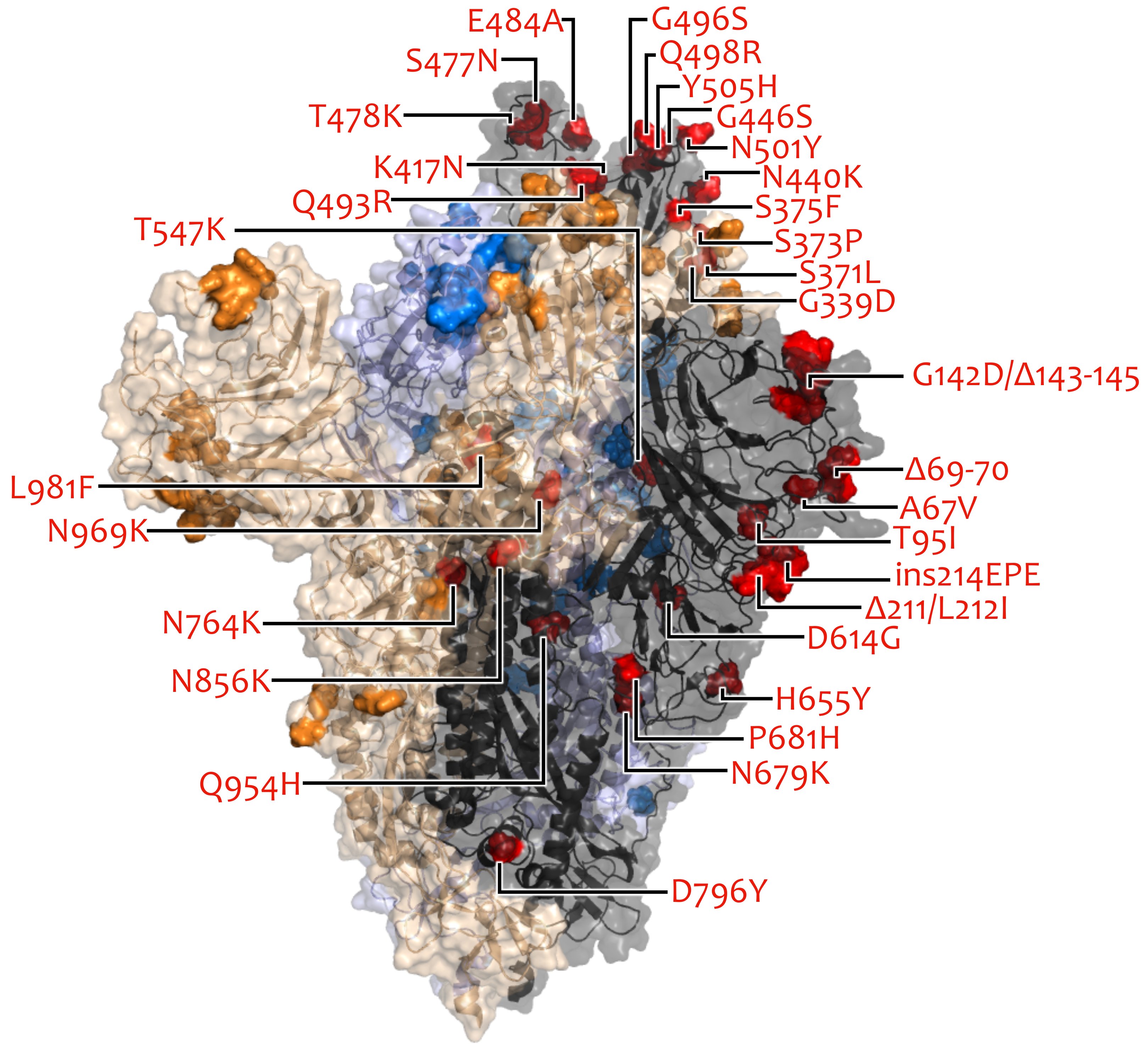 VOC/VOI/SARS-CoV-2 Varianten in Deutschland aktuelle Situation
FG36, FG32, MF1, FG17, AG EvoBerlin, 07.06.2023
07.06.2023
1
Übersicht VOC/VOI/VUM
WHO SARS-CoV-2 Variants
Currently circulating VOC: none
Currently circulating VOI: XBB.1.5 , XBB.1.16
Currently circulating VUM: BA.2.75, CH.1.1, BQ.1, XBB, XBB.1.9.1, XBB.1.9.2, XBB.2.3
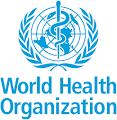 07.06.2023
2
[Speaker Notes: XBF keine VUM mehr]
Anteile: deeskalierte VOC, Rekombinanten
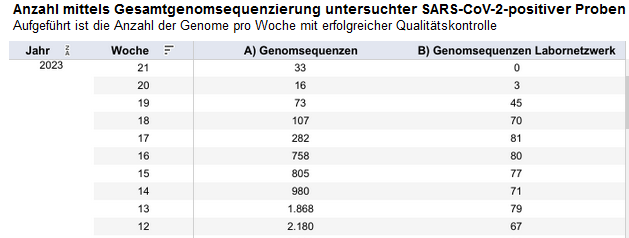 Updated, incl. XBB.1
07.06.2023
3
SARS-CoV-2 Varianten in KW 21/2023
Anteile ausgewählter Sublinien (einschließlich Sublinien)
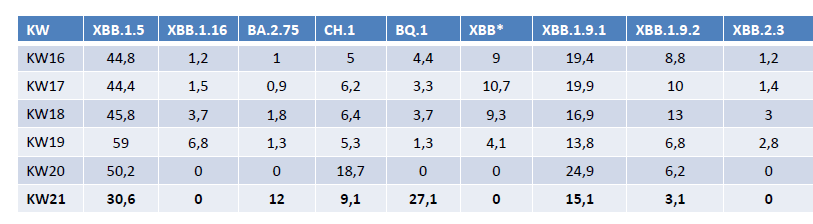 VOI: 		XBB.1.5 , XBB.1.16
VUM: 	BA.2.75, CH.1.1, BQ.1, XBB, XBB.1.9.1, XBB.1.9.2, XBB.2.3
07.06.2023
4
[Speaker Notes: XBB.2.3 
Von der Sublinie XBB, leitet sich neben XBB.1* auch die Sublinie XBB.2*  ab. Unter diesen wird die Sublinie XBB.2.3, gekennzeichnet durch drei zusätzliche Aminosäureaustausche (D253G , P521S and S486P) im S-Protein, weltweit zunehmend nachgewiesen. Auch in Deutschland wird XBB.2.3 unter den XBB.2 Sublinien mit einem Anteil von 2% (n=67, KW 4-17/2023) in KW 17/2023 am häufigsten nachgewiesen. 
 Sollten wir dann in Tabelle aufnehmen!?]
Präsentation der zukünftigen Webseite zu SARS-CoV-2 Varianten in Deutschland
07.06.2023
5